PERSPEKTİF
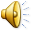 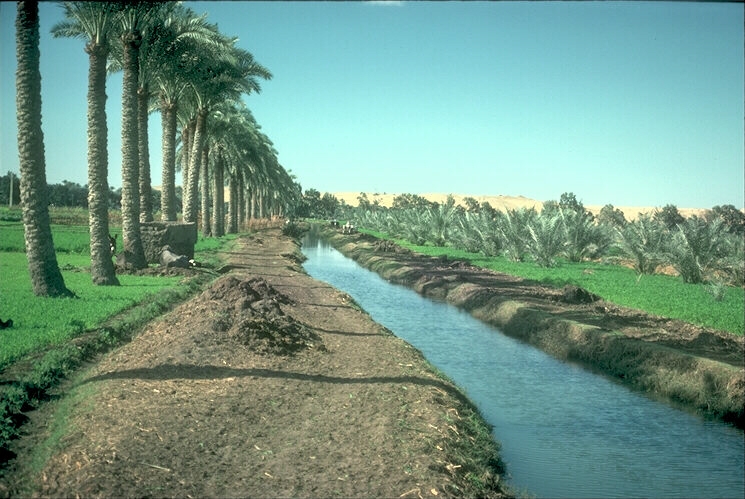 CİSİMLER BİZDEN UZAKLAŞTIKÇA SOLUKLAŞIR VE KÜÇÜKMÜŞ GİBİ GÖRÜNÜR. İŞTE BU KURALA UYGUN YAPILAN ÇİZİMLERE PERSPEKTİF ÇİZİMİ DENİR.
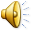 UFUK ÇİZGİSİ
KAYBOLUNAN NOKTA
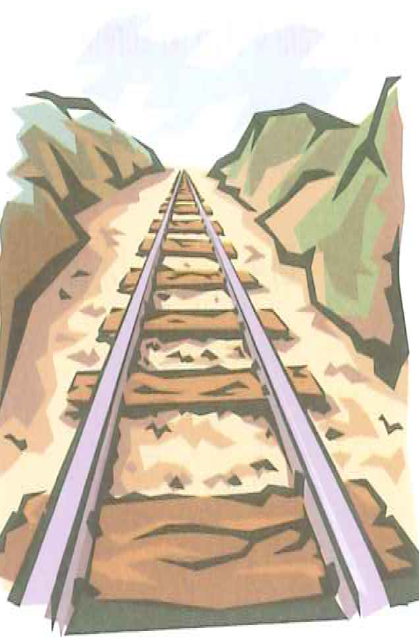 KAYBOLUNAN DOĞRULAR
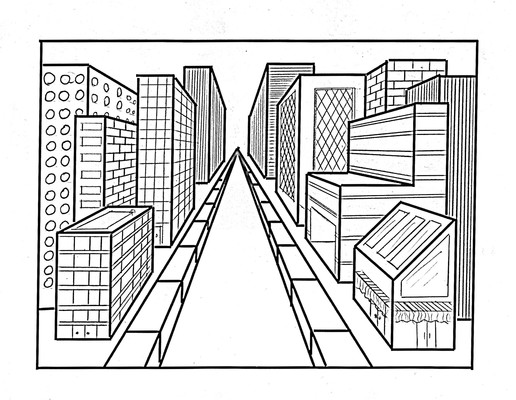 BİR NOKTA PERSPEKTİFİ
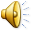 1.ADIM: DİKDÖRTGENİN ÖN YÜZÜ İÇİN KAĞIT DÜZLEME BİR DİKDÖRTGEN ÇİZİLİR
2.ADIM : DİKDÖRTGENİN ÜST TARAFINA  DİKDÖRTGENE PARALEL BİR ÇİZGİ ÇİZİLİR
3.ADIM: KAYBOLUNAN NOKTA  DİKDÖRTGENİN TABANININ   ORTASINA  GELECEK ŞEKİLDE BELİRLENİR
4.ADIM : BELİRLEDİĞİMİZ  NOKTAYA DİKDÖRTGENİN DÖRT NOKTASINDAN  NOKTALI DOĞRULAR ÇİZİLİR(KAYBOLUNAN DOĞRULAR)
5. ADIM: NOKTALI DOĞRU PARÇALARININ ARASINDA KALACAK VE DİKDÖRTGENİN KENARLARINA PARALEL OLACAK ŞEKİLDE DOĞRU ÇİZİLİR
6.ADIM: ARKADA SAKLI DURAN DİĞER AYRITLAR ÇİZİLİR VE FAZLALIKLAR SİLİNİR
NOT
BİR NOKTA PERSPEKTİFİNDE KAYBOLUNAN NOKTA SAĞDAN BAKILDIĞINDA UFUK ÇİZGİSİNİN ÜZERİNDE  VE SAĞDA , SOLDAN BAKILDIĞINDA İSE SOLDA BULUNUR. AŞAĞIDAN VEYA YUKARIDAN BAKILMASI BU DURUMU DEĞİŞTİRMEZ.
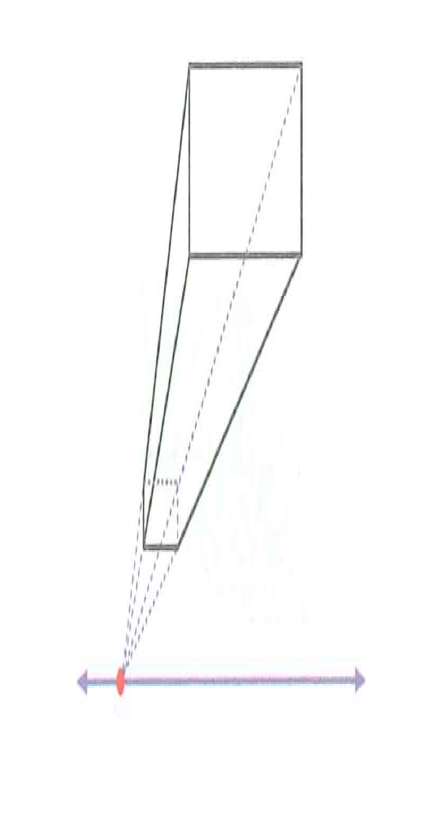 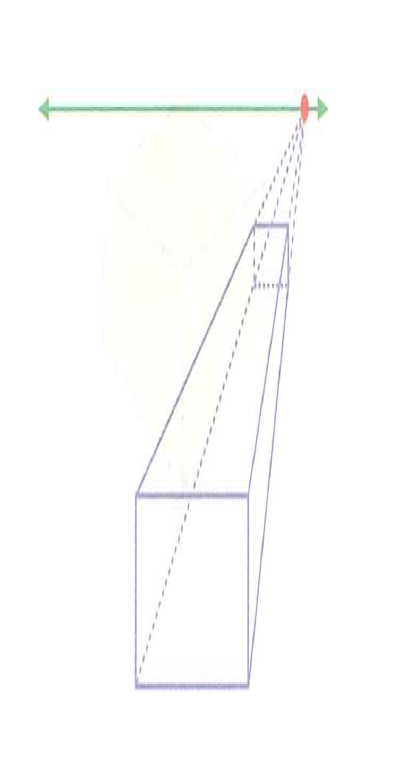 YANDA VERİLEN ŞEKİLLERE NASIL BAKILDIĞINI, KAYBOLUNAN NOKTANIN  CİSMİN NERESİNDE OLDUĞUNU SÖYLEYİNİZ.
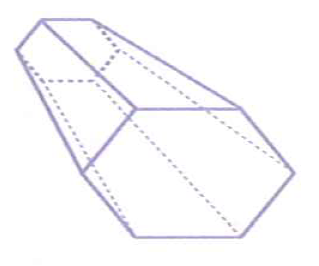 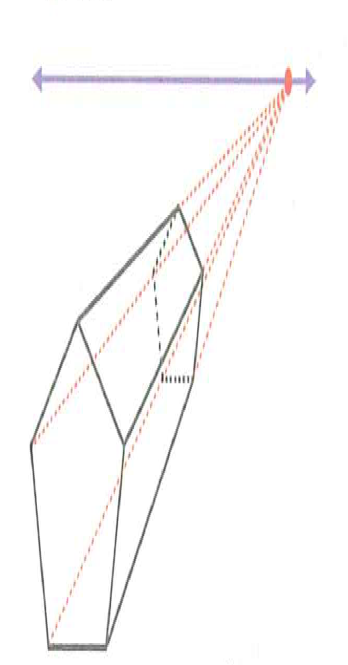 SORU
SORU
İKİ NOKTA PERSPEKTİFİ
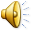 1.ADIM:ŞEKLİN KAĞIT ÜZERİNE PARELEL OLMAYAN ÖN YÜZÜNDEKİ AYRIT İÇİN  DİKEY BİR ÇİZGİ ÇİZİLİR
2.ADIM: DOĞRU PARÇASININ ÜST TARAFINA YATAY BİR DOĞRU ÇİZİLİR
3.ADIM:DOĞRUNUN SAĞ VE SOLUNDA İKİ NOKTA BELİRLENİR
4. ADIM: DİKEY DOĞRU PARÇASININ UÇLARINDAN NOKTALARA DOĞRULAR ÇİZİLİR(KAYBOLUNAN DOĞRU)
5.ADIM: ŞEKLİN UZUNLUĞU VE GENİŞLİĞİ İÇİN  ÇİZİLEN DOĞRULAR ARASINDA DİKEY DOĞRULAR ÇİZİLİR
6. ADIM: ŞEKLİN GÖRÜNMEYEN YÜZÜNDE  KALAN AYRITLAR İÇİN ÇİZGİLER ÇİZİLİR
SORU
NOT
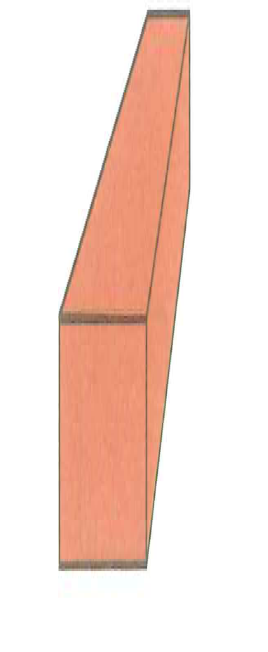 PRİZMA MODELİNİN ÖN YÜZÜ ÇİZİM YAPILAN KAĞIDA PARALEL İSE BİR NOKTA PERSPEKTİFİ İLE ÇİZİM YAPILMIŞTIR
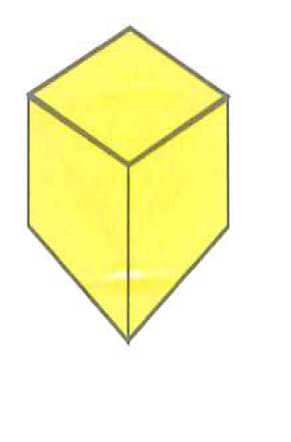 PRİZMA MODELİNİN  HİÇBİR YÜZÜ ÇİZİM YAPILAN DÜZLEME PARALEL DEĞİLSE İKİ NOKTA PERSPEKTİFİ İLE ÇİZİM YAPILMIŞTIR
SORU
SORU
SORU
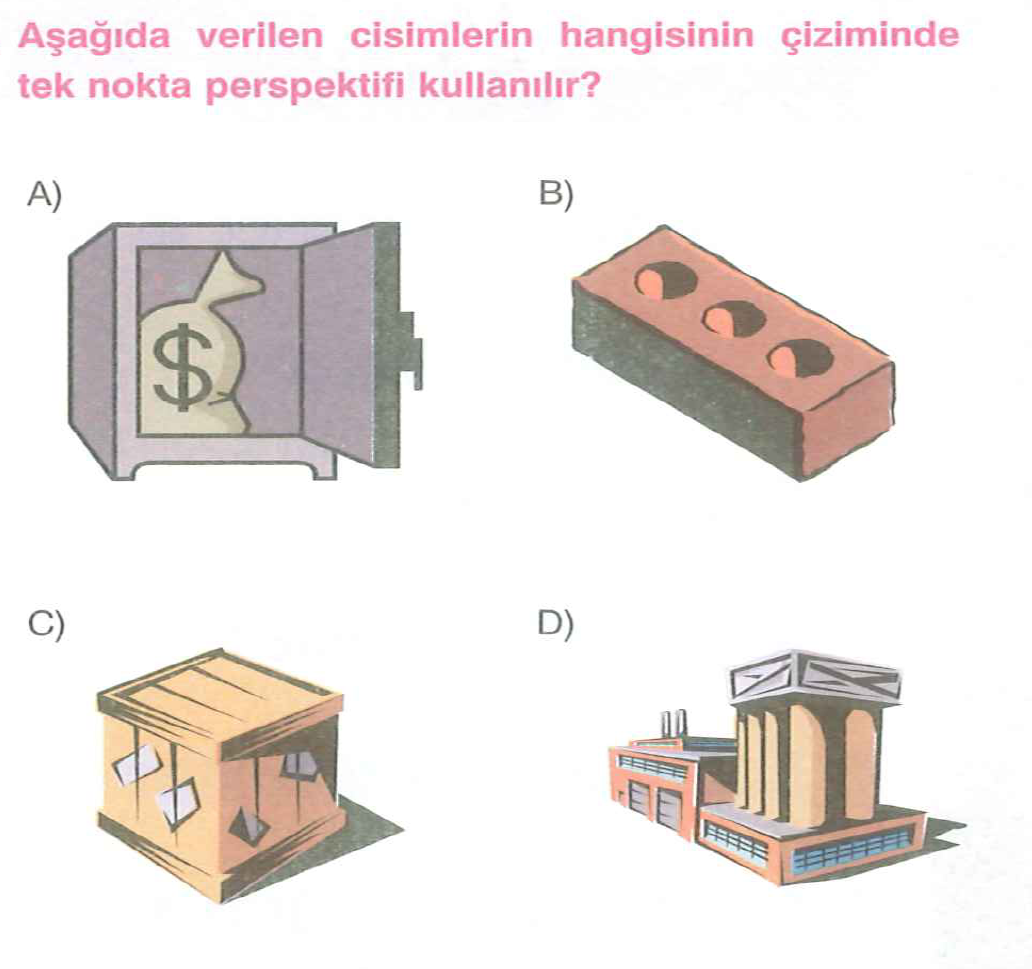 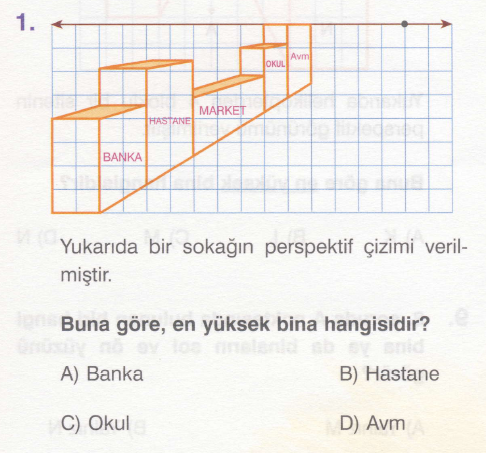 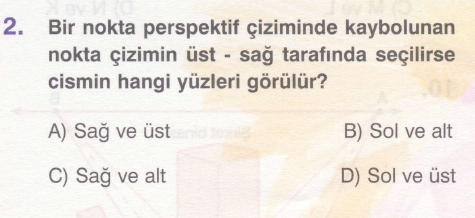 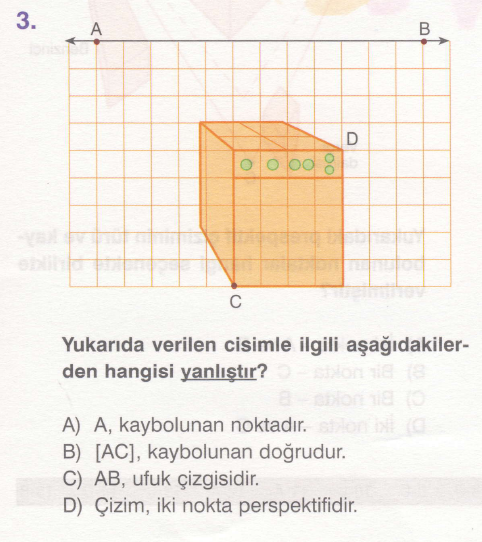 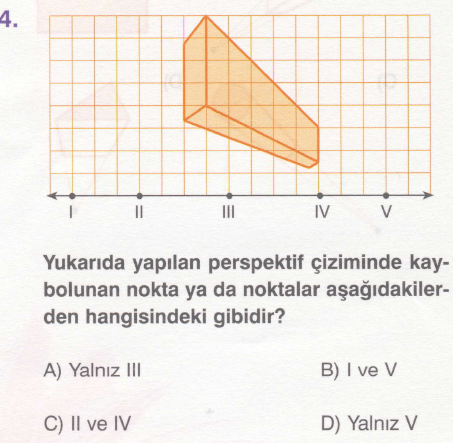 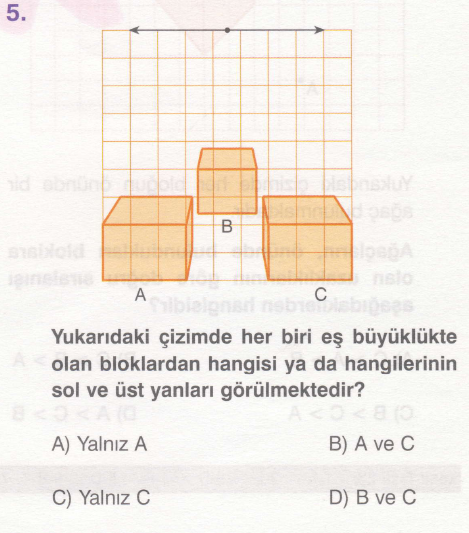 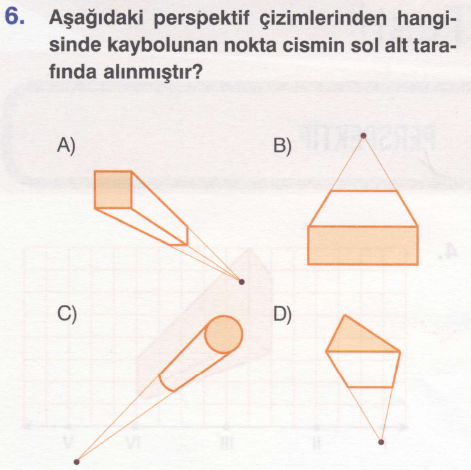 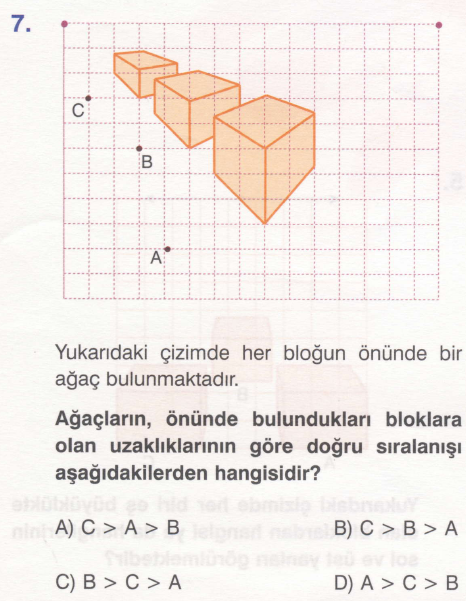 . B
. C
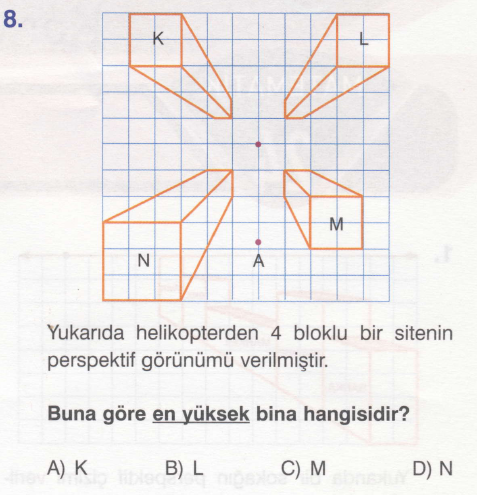 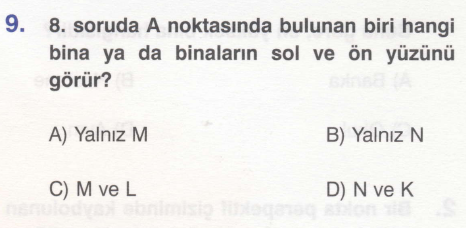 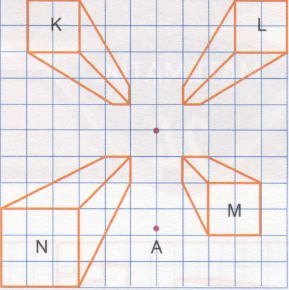 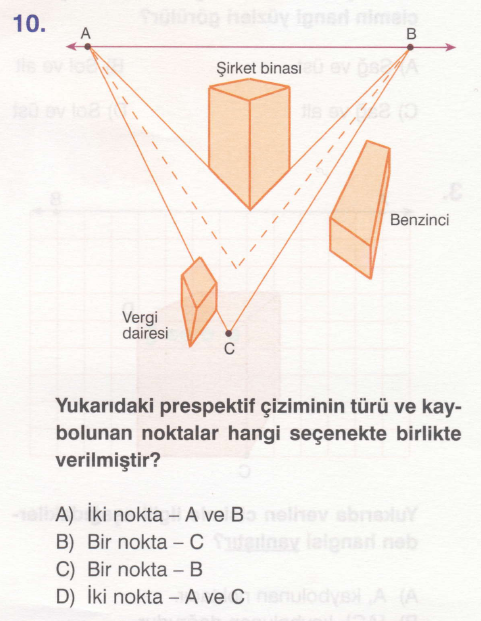 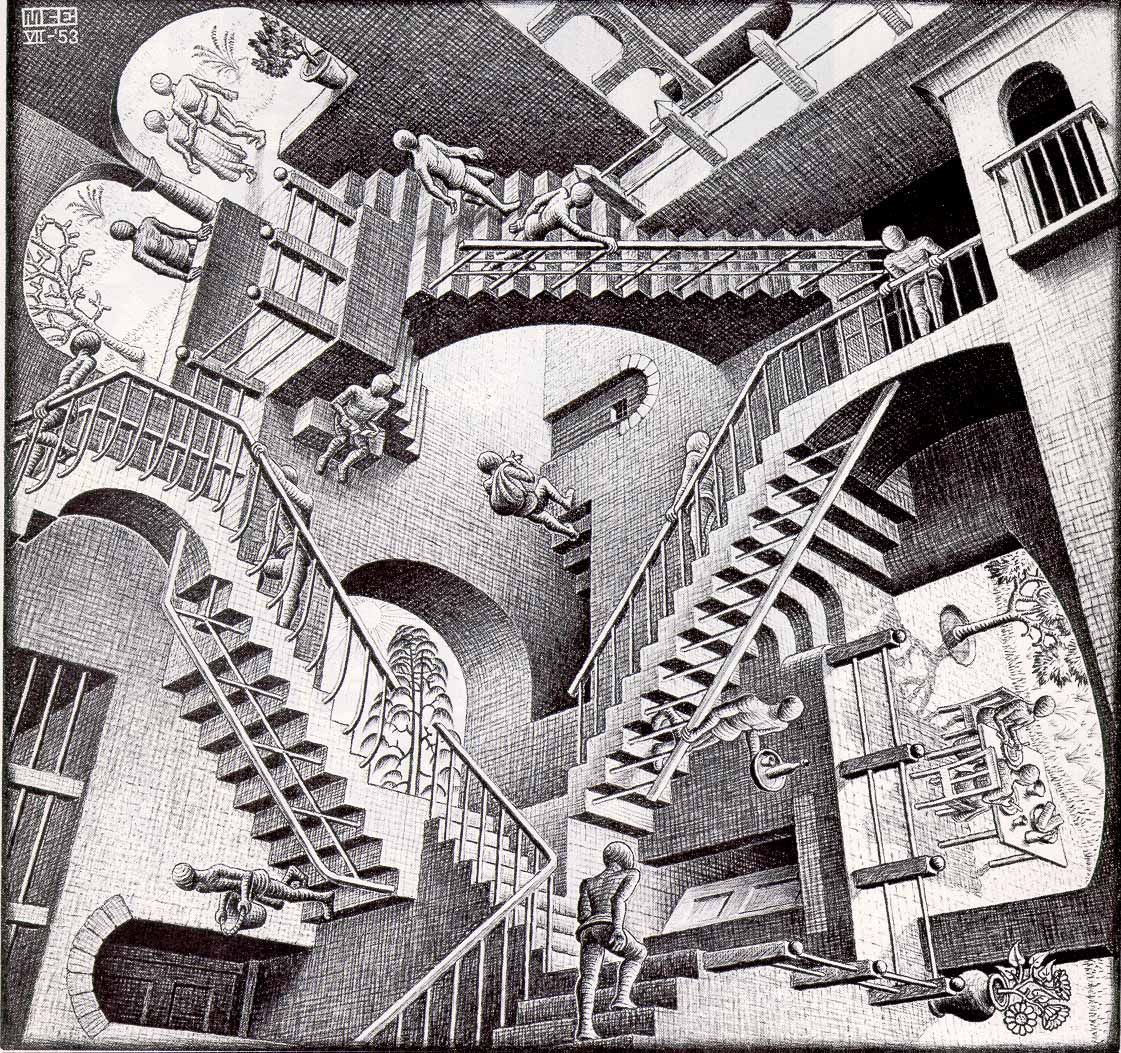 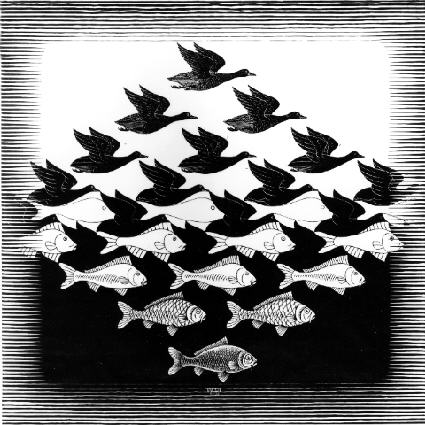 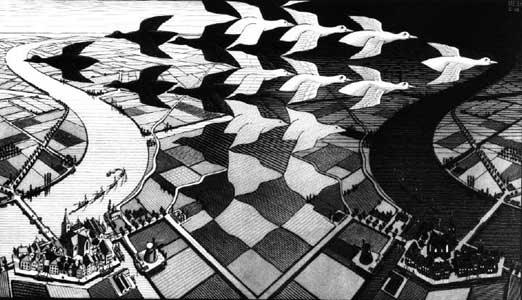 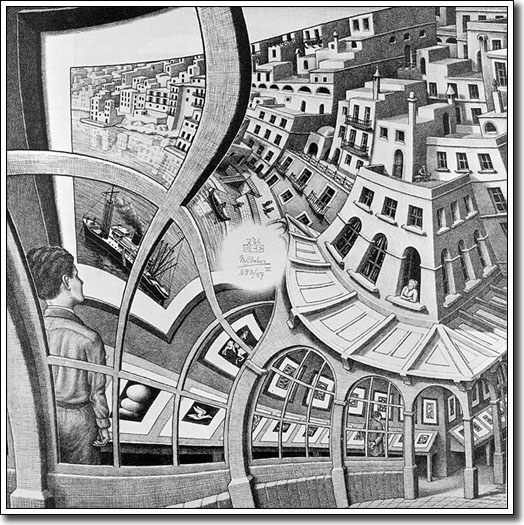 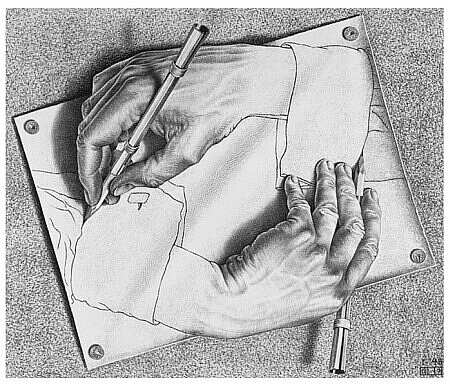 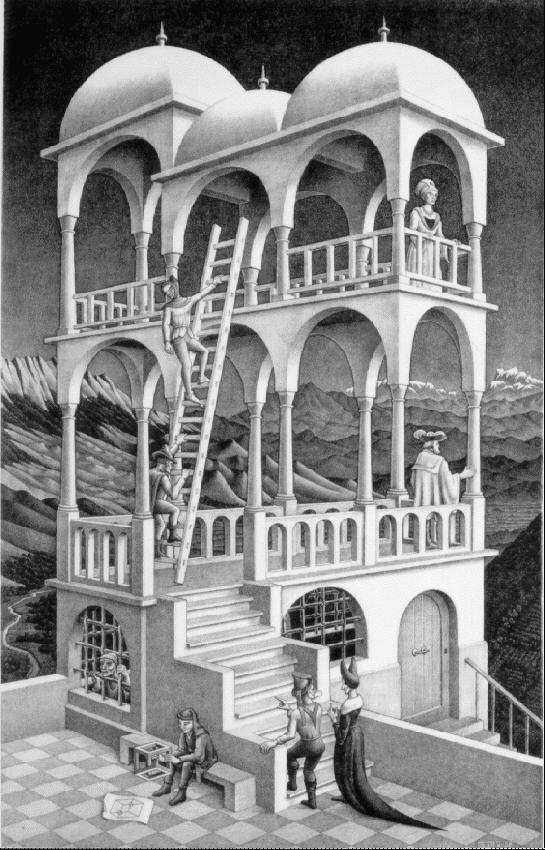 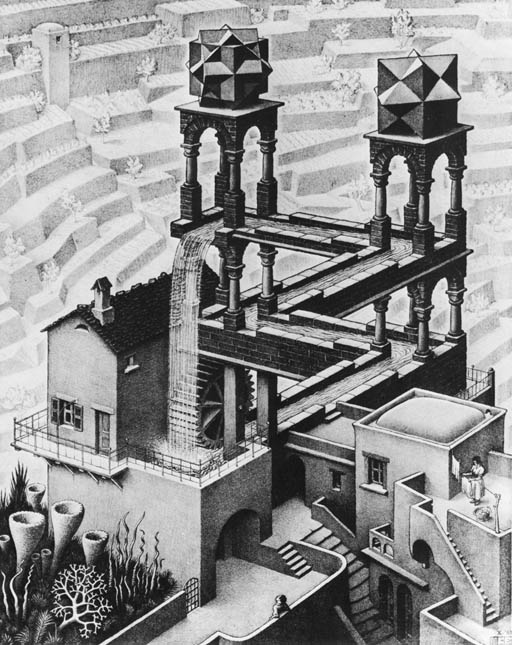 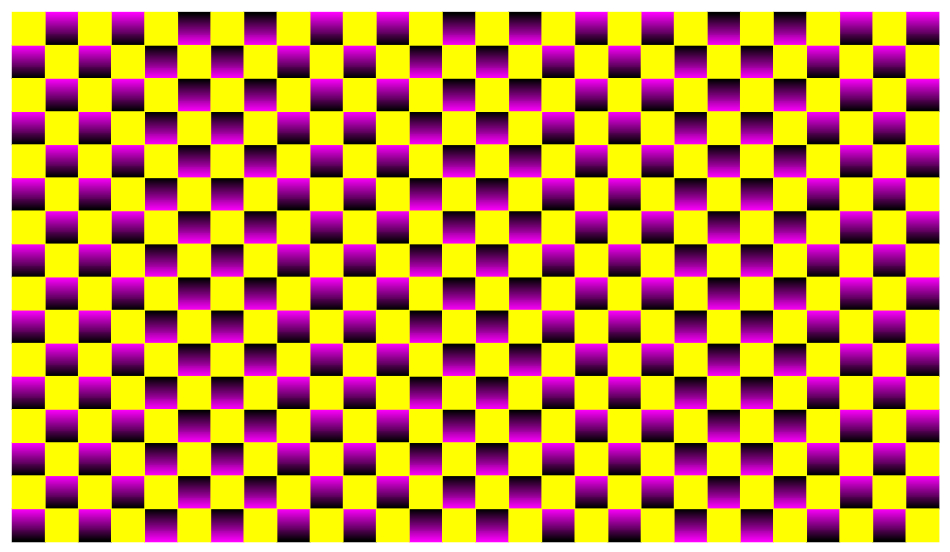 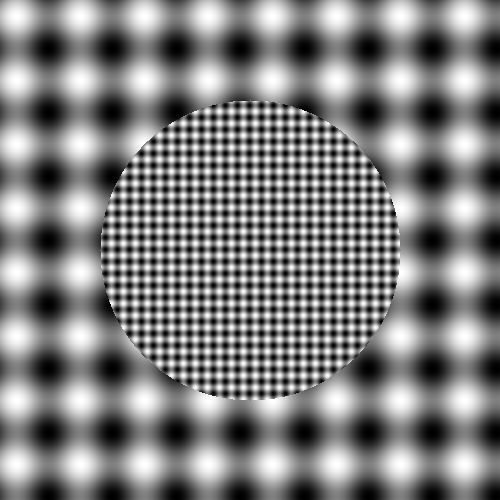